Entrenamiento en pruebas objetivas
Macroeconomía
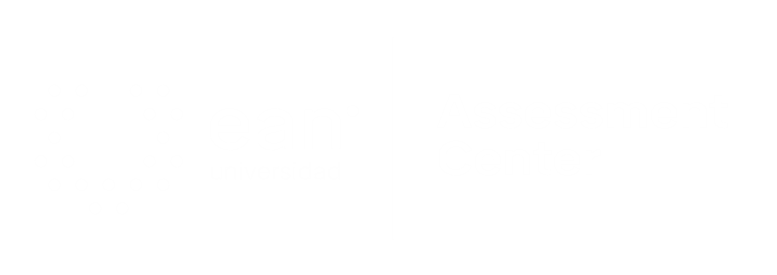 Apreciados docente y estudiantes
El siguiente entrenamiento está diseñado para que puedan familiarizarse con la estructura y funcionamiento de las pruebas objetivas. Con este documento ustedes tendrán la posibilidad de conocer en detalle los principales componentes de los ítems que conforman la prueba objetiva.

Este entrenamiento ha sido construido con información equivalente a la que se encuentra en las pruebas reales, por lo que se espera que los estudiantes obtengan herramientas esenciales para su apropiado desempeño en las pruebas.

¡Bienvenidos!
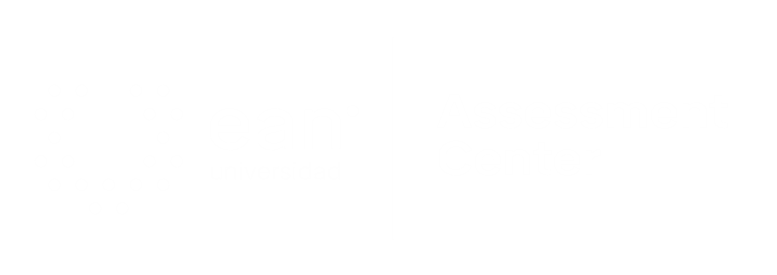 Comencemos…
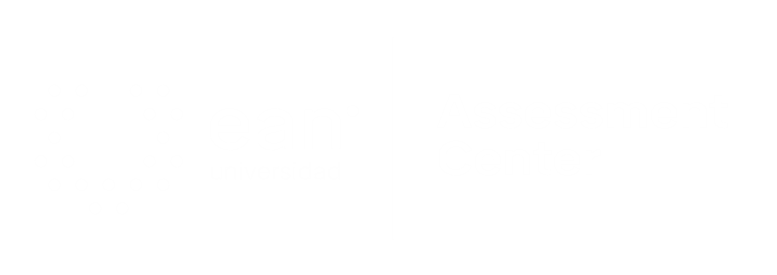 1. Caso o situación problémica
Cuando consideramos el modelo de oferta-demanda agregada de corto plazo, en el cual la oferta agregada es una línea vertical, y la demanda agregada una curva con pendiente negativa, solo se presentan movimientos en la curva de demanda agregada, porque la oferta agregada es inmodificable en ese lapso de tiempo.
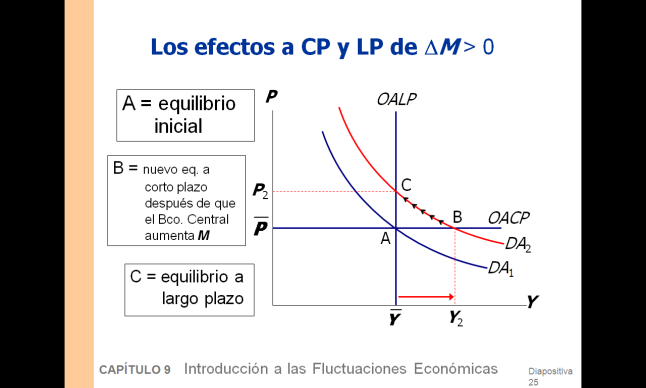 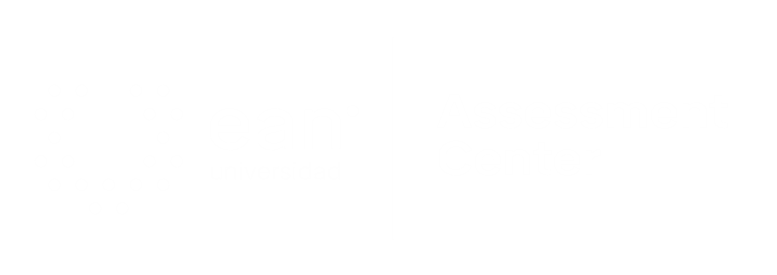 Enunciado
De acuerdo al gráfico y según el modelo de oferta y demanda agregada para una economía de corto plazo, los desplazamientos de la demanda agregada afectan:
Opciones de respuesta
a. En el largo plazo al nivel de precios, pero no a la producción y al empleo y en el corto plazo afecta a la producción y al empleo.
b. En el largo plazo a la producción y al empleo, pero no al nivel de precios y en el corto plazo afecta a los precios a la producción y al empleo.
c. En el largo plazo al nivel de precios a la producción y al empleo y en el corto plazo afecta a la producción y al empleo.
d. En el largo plazo a la producción y al empleo, pero no al nivel de precios, y en el corto plazo a los precios.
a
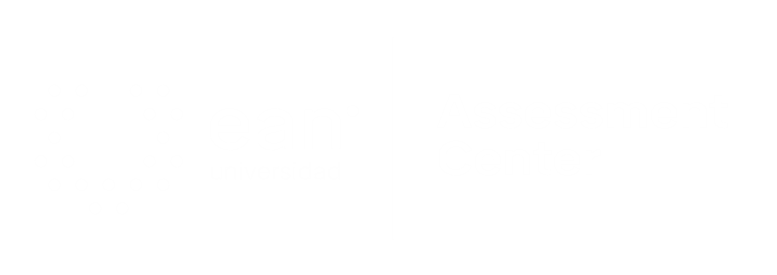 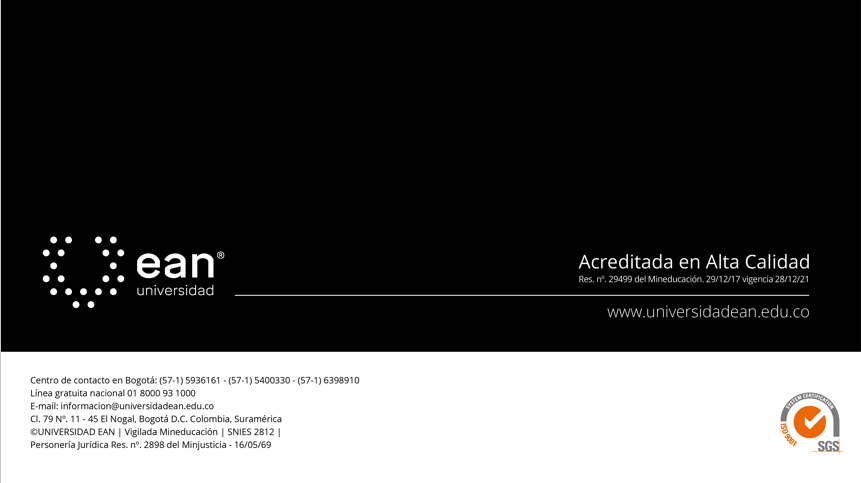